A távoktatás tapasztalatai -fókuszban a pedagógia kihívások
Dr. Szabó Lajos
oktatási rektorhelyettes
Dr. Bodnár Éva
Tanárképző és Digitális Tanulási Központ vezető
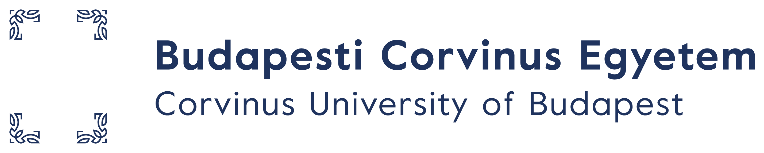 2020. 06. 10.
CORVINUS távoktatásElőzmények - célok - elvárások - megoldások
E-learning és blended learning a Corvinuson
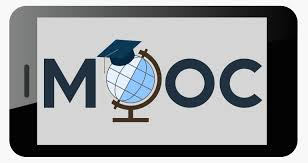 Korábbi gyakorlat
Oktatók egyéni ambíciói alapján
Tanárképző és Digitális Tanulás Központ szakmai támogatása
Pályázati források tudatos keresése és felhasználása
CORVINUS 2030
Mesterképzések felzárkóztató, kreditpótló és felzárkóztató kurzusai
Nagylétszámú előadások digitalizálása
Angol nyelvű alapképzés első évének online kialakítása
Innovatív oktatási, módszertani tréning portfólió kialakítása
CORVINUS oktatási adatok
600 oktató, 11500 hallgató
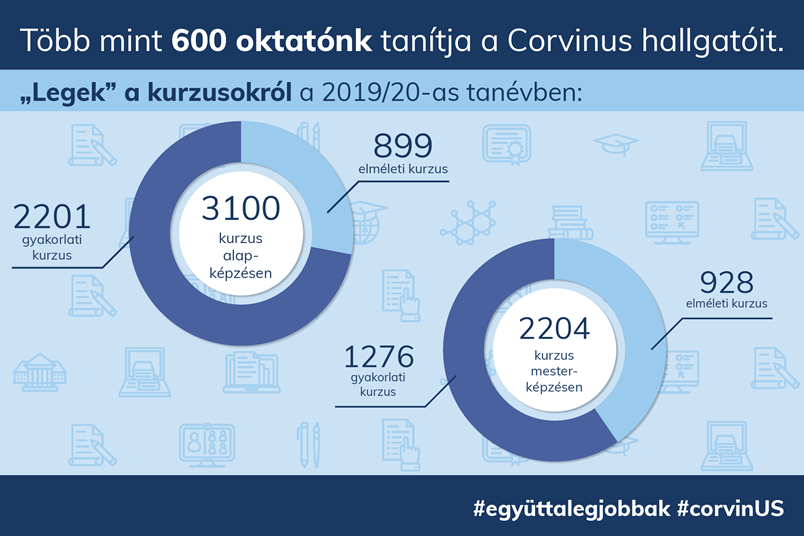 Kurzusadatok: 2019/2020 tanév
TDTD, ISZK módszertani és informatikai támogatás
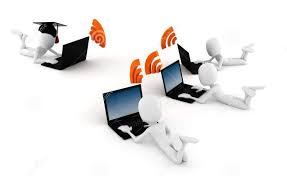 Távoktatás: célok és kihívások
Kevés idő
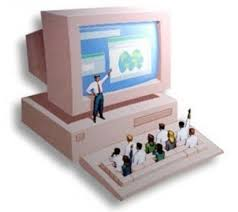 Távoktatás: Megoldások
Órák „tantermi órarend” szerint
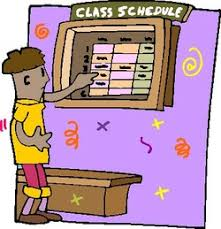 Moodle-Teams integráció
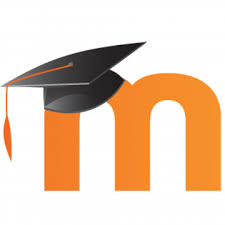 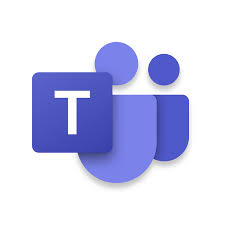 Tantárgyi követelmények 
aktualizálása
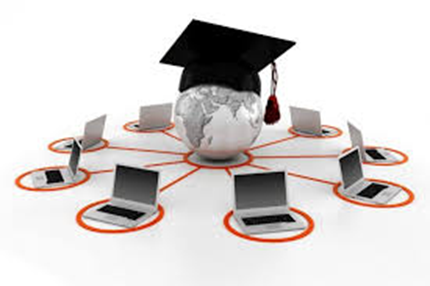 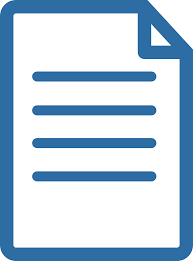 Teams csoportok kurzusonként
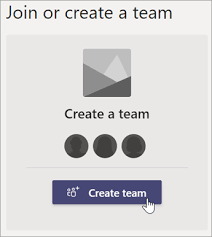 Oktatási lehetőségek 
kidolgozása és kiválasztása
Online vizsgák meghirdetése
Neptun rendszerben
Módszertani és informatikai 
támogatás, tájékoztatók, 
kézikönyvek, tréningek, online 
segítségnyújtás
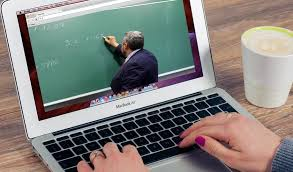 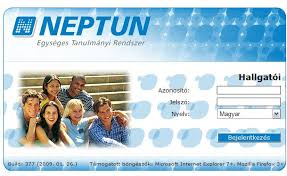 BCE TÁVOKTATÁSA tanulás támogatásának útjai
A TDTK által javasolt három módszertani megközelítés
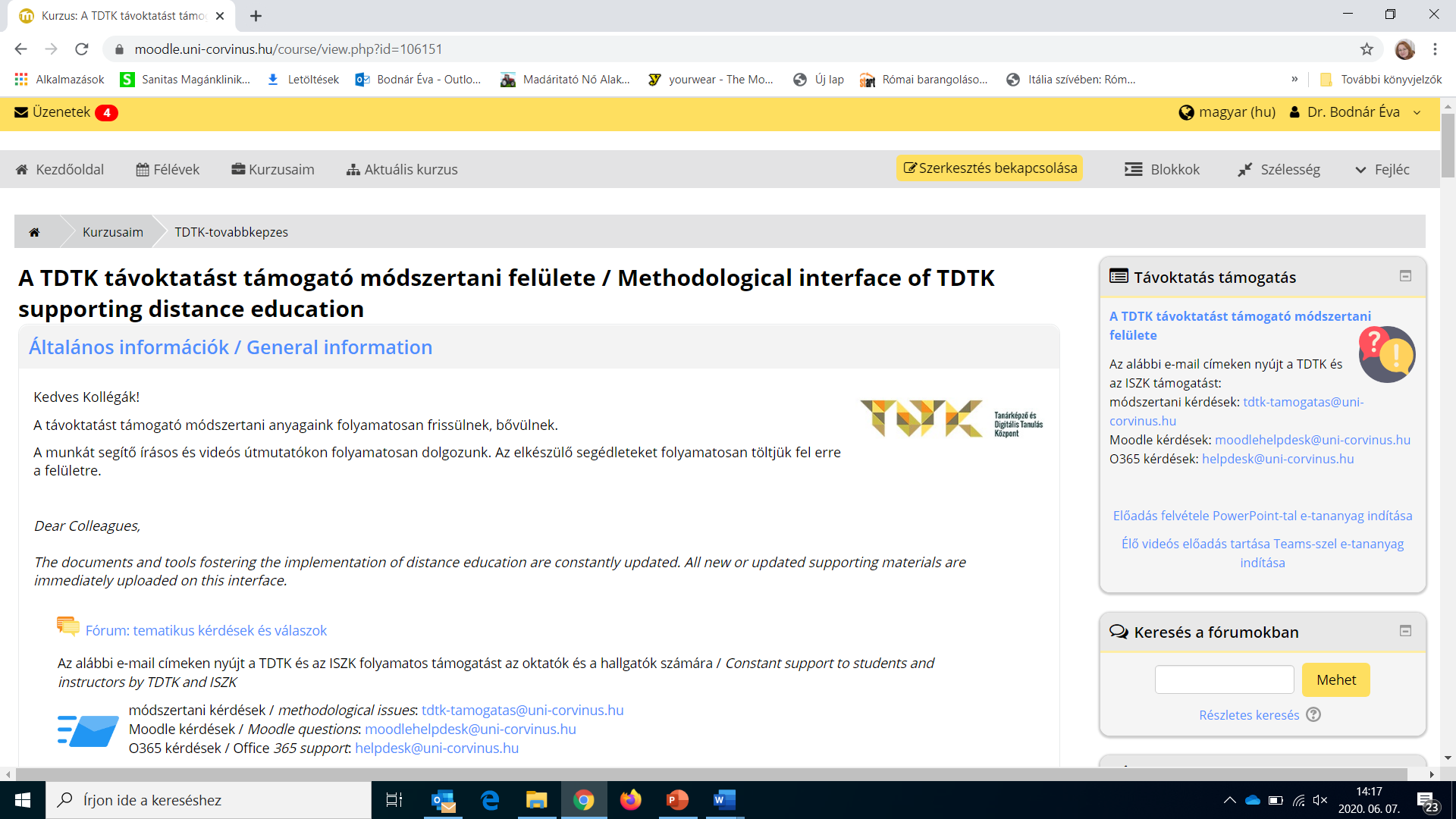 A hallgatók önálló / egyéni tanulásának támogatása

Video streaming / szinkron és aszinkron videóanyagok alkalmazása

Online (e-learning) kurzusok / leckék létrehozása, hibrid környezetek alkalmazása
A hallgató önálló tanulásának támogatása
Online konzultáció
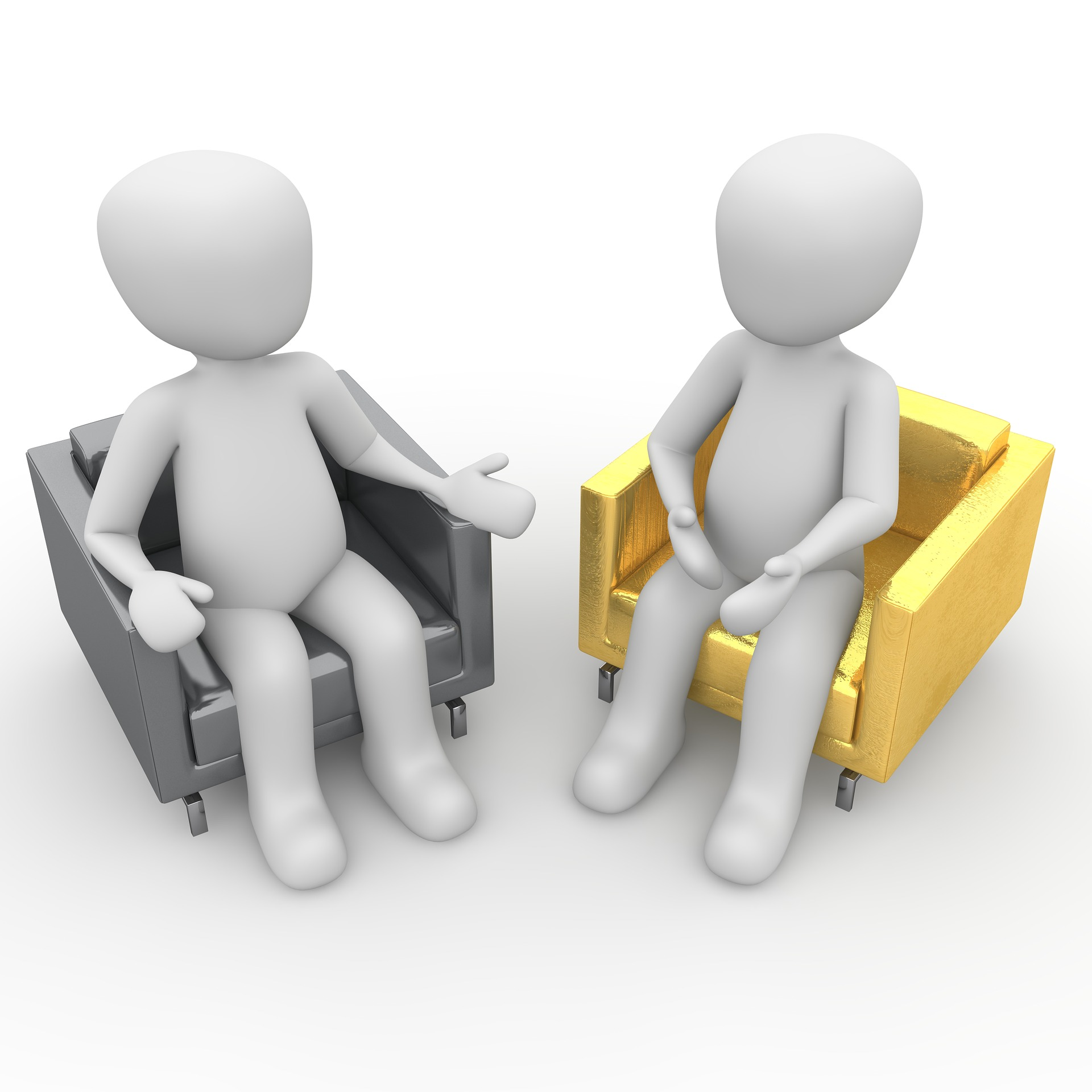 Online csoportmunka, virtuális kooperatív csoportmunka, kollaboráció
Online elérhető tanítást támogató megoldások alkalmazása
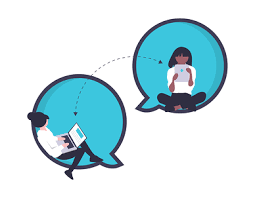 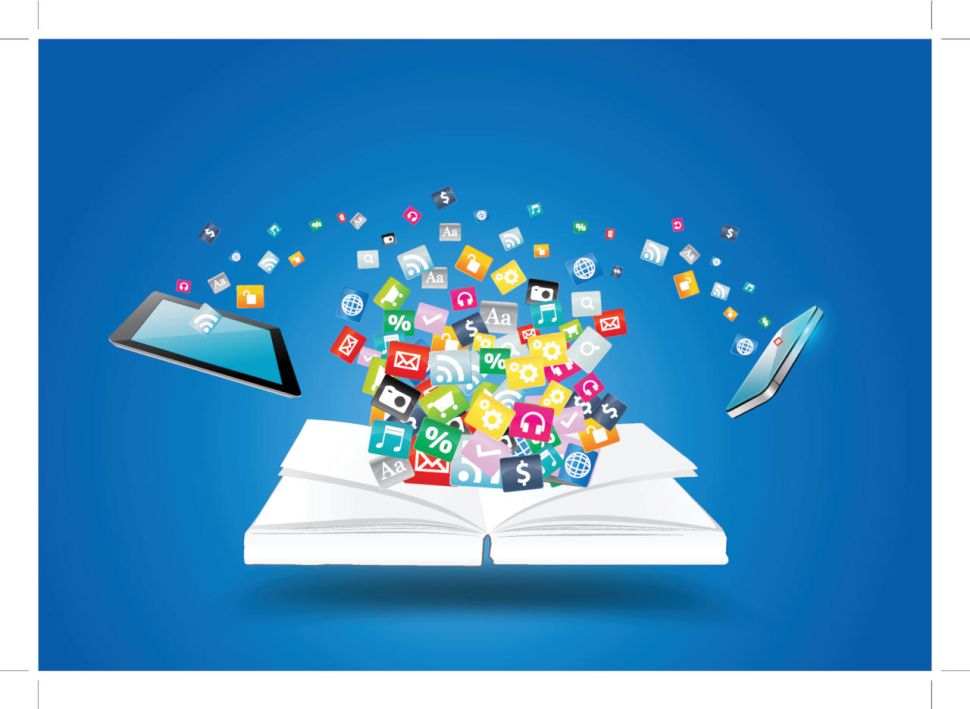 Szakirodalom önálló feldolgozása, ellenőrző feladatokkal
Önálló tanulói megfigyelésre, kutatásra épülő ismeretfeldolgozás
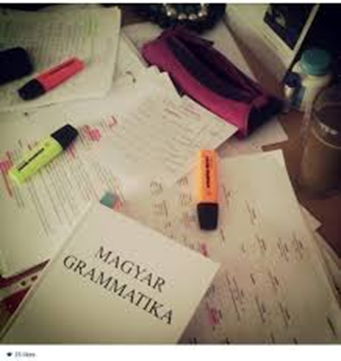 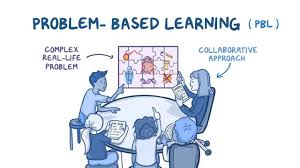 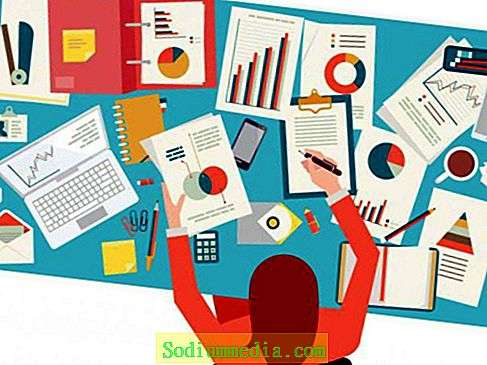 Video streaming / szinkron és aszinkron videóanyagok alkalmazása
Távoktatás, online webinarium
Szinkron előadás, videostream
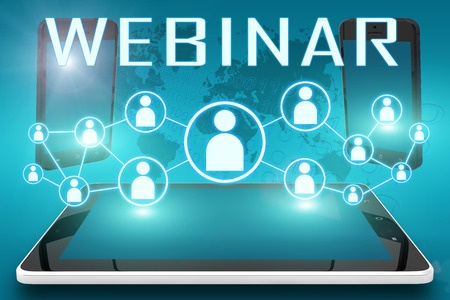 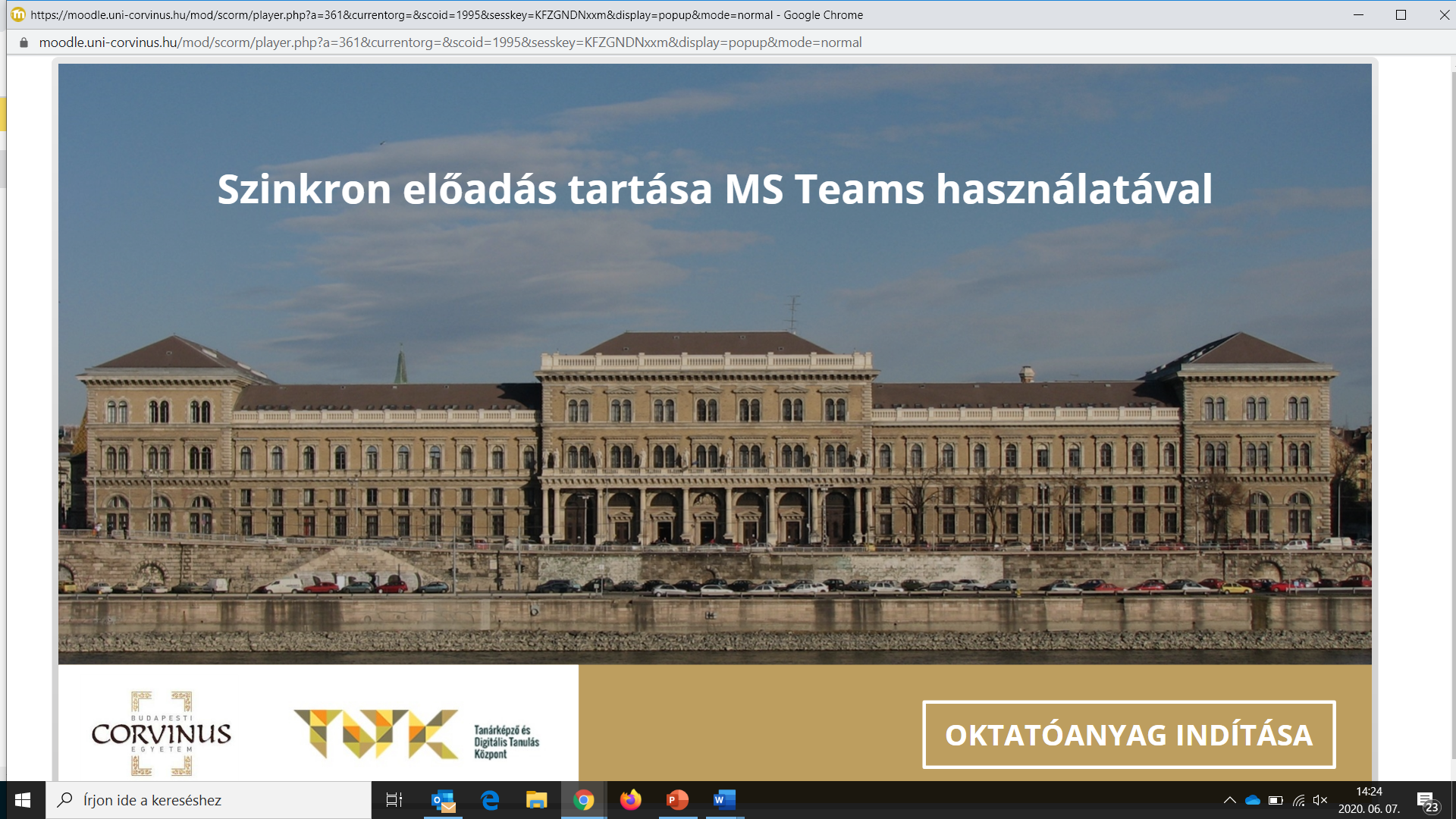 Aszinkron előadás videostream
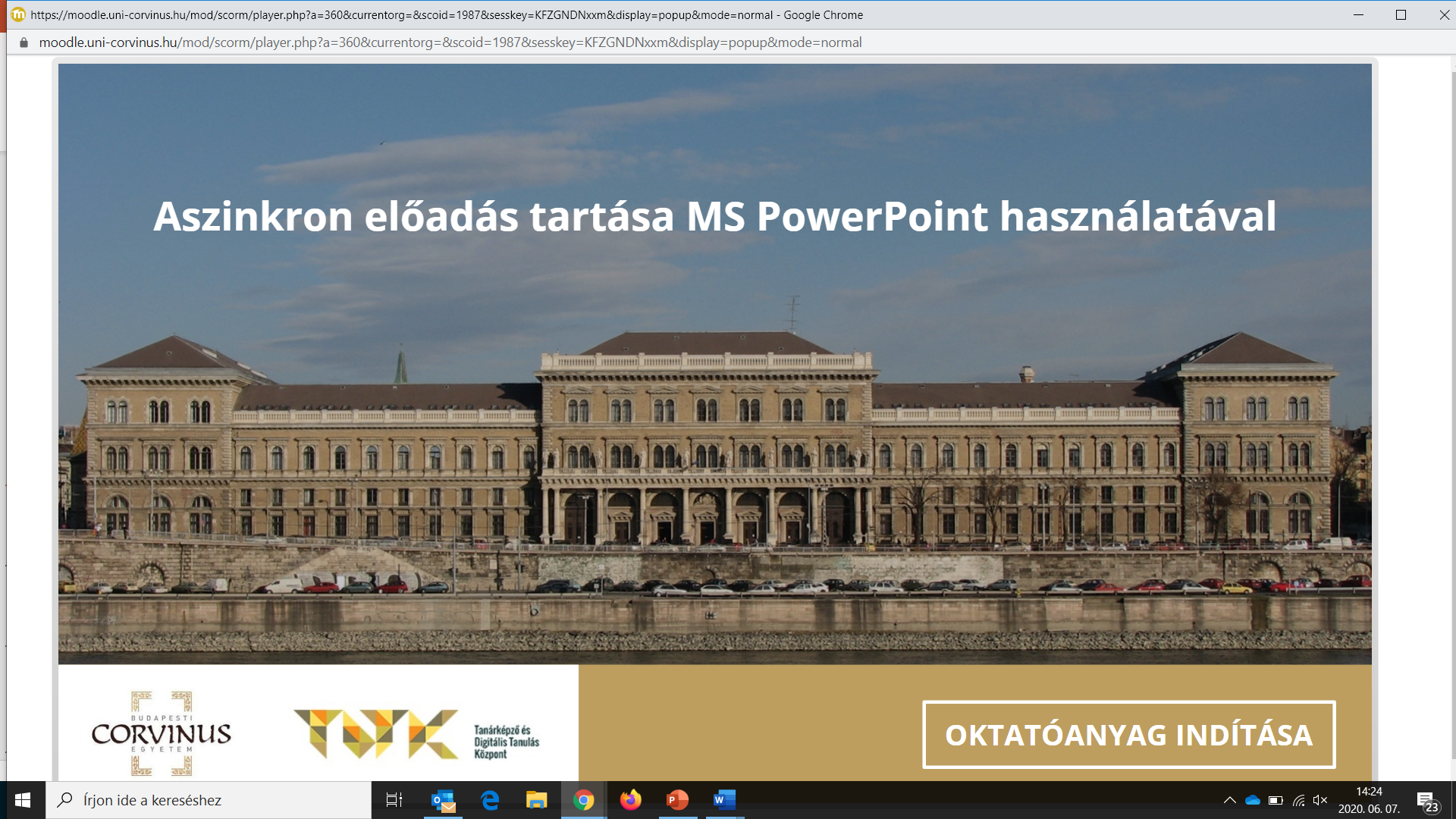 Online (e-learning) kurzusok / leckék létrehozása, hibrid környezetek alkalmazása
Online lecke Moodle-ban
Hibrid környezetek/ 
tükrözött osztályterem kicsit másképpen
MOOC
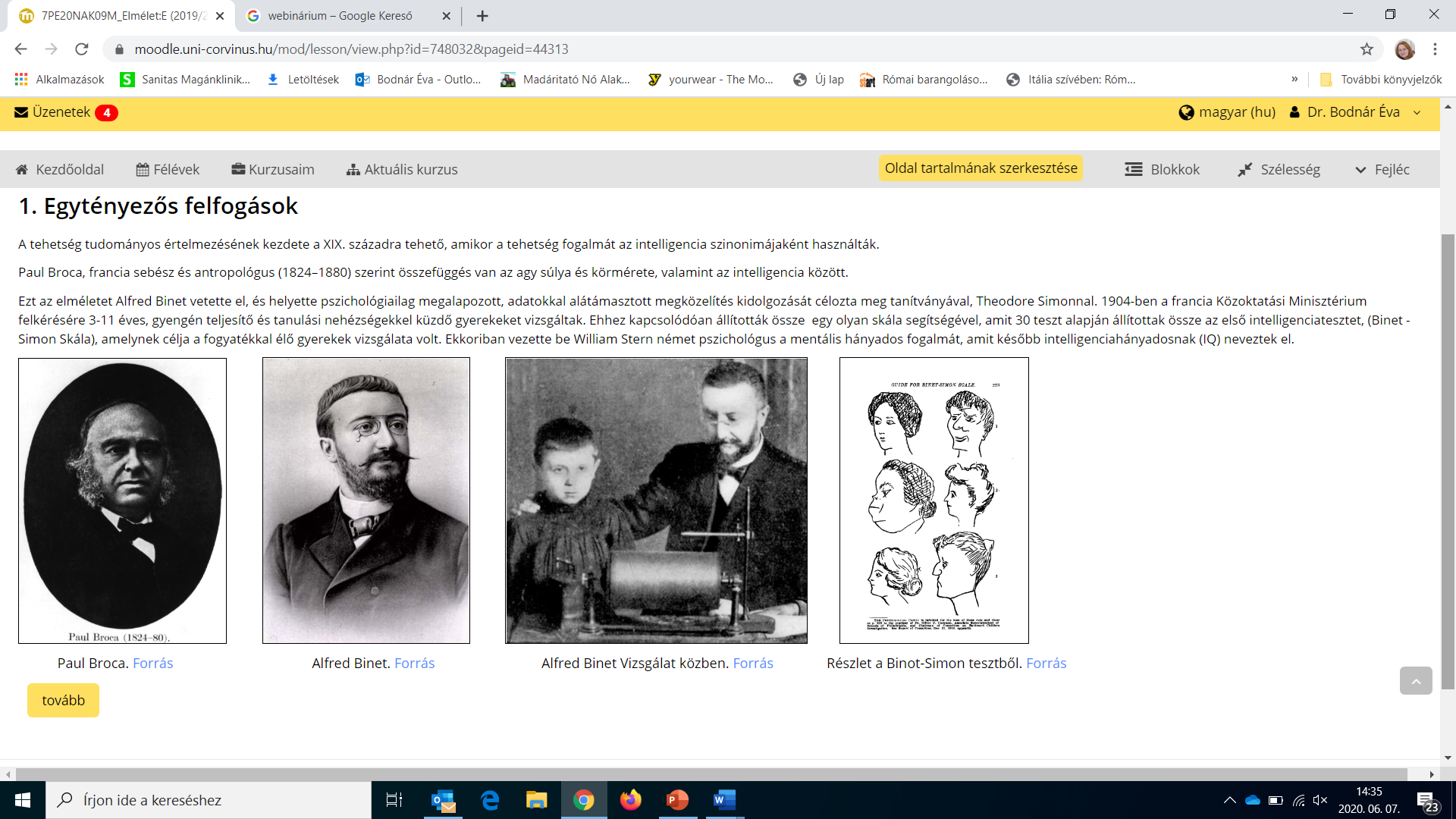 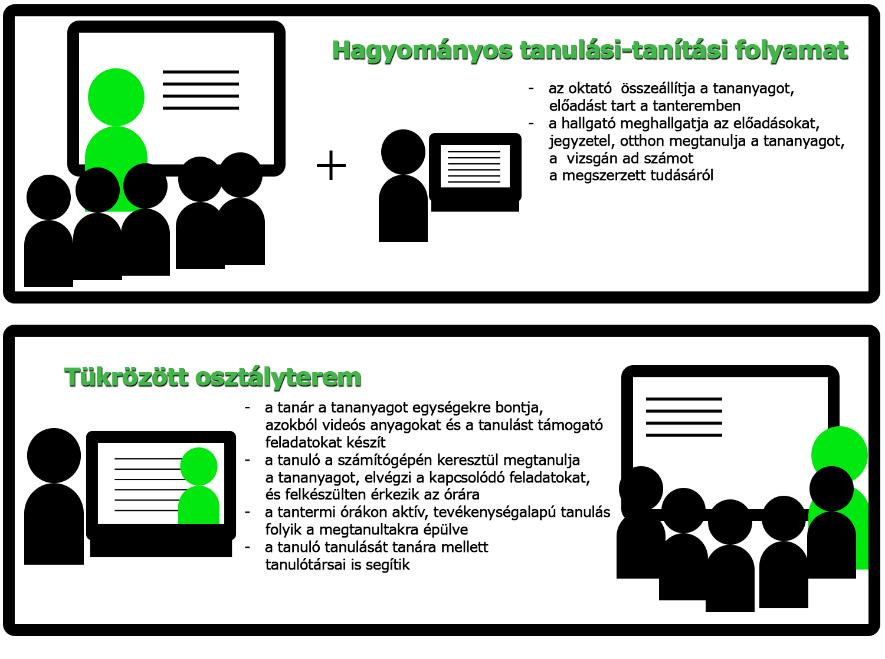 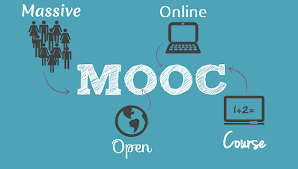 Mi is történt?
KÖSZÖNJÜK A FIGYELMET!